Take-Over Requests for automated driving
Department of Organization and Human Resource Management, University of Ghana Business School, P.O. Box LG78, Legon Accra, Ghana
期刊：Transportation Research Part F指導教授：柳永青
學生：林姝廷
1
Introduction
研究發現，對於極度分心的駕駛來說，8.8秒似乎是足夠的緩衝時間(Petermann et al., 2013)
進行自動化駕駛時，駕駛可能將注意力轉移到非駕駛相關任務，在這個狀況下，駕駛可能會無視自動化系統，當駕駛接管自動化時，必須做出加速或是煞車的反應(Inland Transport  Committee,2015)
2
[Speaker Notes: 緩衝時間：直到系統邊界到達前，進入接管請求的時間]
Research Question
Fraunhofer IAO在駕駛輔助系統和駕駛模擬研究方面有豐富的經驗，基於此原因，將進行兩個問題的研究：
10秒的緩衝時間，是否足夠讓駕駛接管？
TOR策略的設計如何影響接管？
3
[Speaker Notes: 環境越安全發生事故率越低]
Method
駕駛必須執行自動駕駛場景中的次要任務(非駕駛相關任務)。
接管請求送出後，系統繼續自動駕駛10秒，直到達到系統邊界為止(道路上標記有施工現場的狀況)。
改變並測試TOR策略的四種情況。
4
Method
受測者：
40位駕駛 (23男17女)
年齡在19-53(Mean=26 years; SD=5.0 years)。
5
Method
模擬器
使用Fraunhofer IAO三維虛擬實境駕駛模擬器。
四個主投影屏幕覆蓋成180°的視野，之間成75°，並額外增加三個屏幕，提供後視鏡的影象。
 透過環繞的聲音與動態系統來增強真實性。
系統讓所有車輪舉起15cm，用於表示煞車的衝擊晃動感。
 儀錶板：數字儀表板、位於中央的置物艙。
駕駛參數透過模擬軟體SILAB來記錄，且駕駛的移動透過儀表板上的照相機記錄。
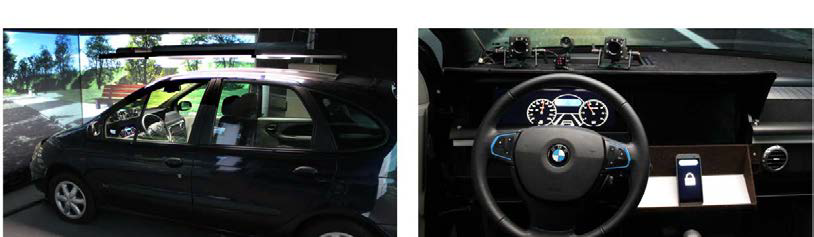 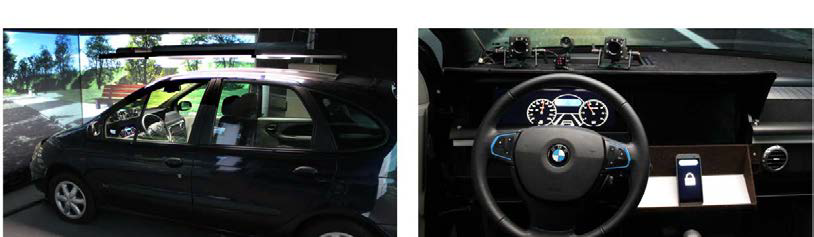 6
Method
自動化實施
在高速公路上手動駕駛一段路後之後，激活駕駛，此時駕駛能夠感覺到自己操控輪胎轉向或移動。
 在人機介面中，激活是會伴隨著有特徵的聲音以及視覺的警示燈。
7
Method
測試場景
進行自動化時，對駕駛進行手機問題遊戲，幾分鐘後，系統啟動TOR並將控制權交給駕駛。
每個接管的請求由聽覺警示和儀表板螢幕上的警告圖示來提示。
TOR策略也會顯示在手機或額外煞車晃動來表示。
每個測試會經過四部份的場景(自動駕駛接著接管)，在TOR後，自動駕駛模式保持激活十秒直到系統邊界達到(在施工現場的道路上標記需要更換車道)
該實驗是在歐洲雙車道高速公路，以100 km/h為速限。在每一部分的最後，都會碰到相同的施工場景。
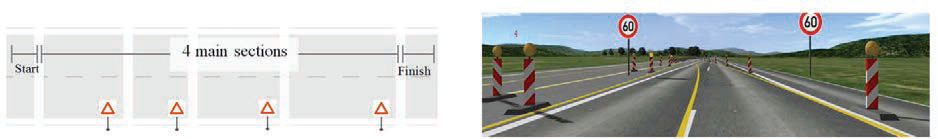 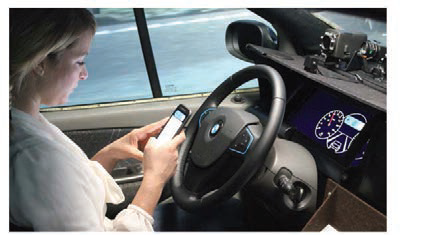 8
Method
車輛人機介面
儀錶板中央顯示：
自動化規模：(手動駕駛、自動車距控制巡航系統、, 高速公路駕駛)表示自動化的激活程度
 自動化監控：車輛現況的呈現。
 訊息領域：用於表示TOR的視覺化。
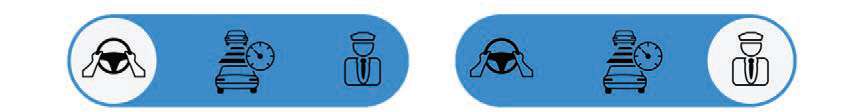 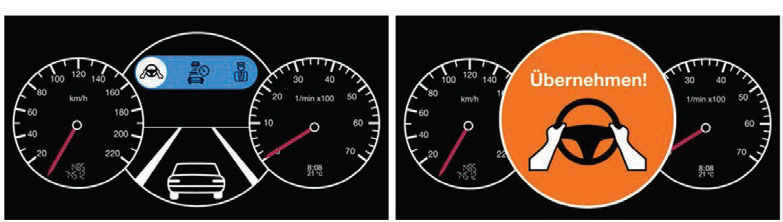 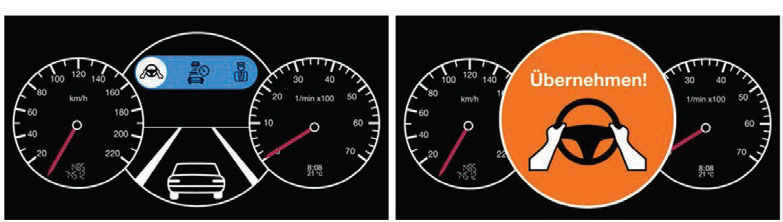 9
Method
TOR策略的變化
測試條件：
手機整合：儀錶板的TOR訊息會呈現到手機上，此時測驗會淡出，TOR螢幕會淡入。
煞車衝擊：TOR延遲一秒後，出現煞車衝擊。

     TOR變化的條件：
手機整合+無煞車衝擊
手機整合+煞車衝擊
無手機整合+無煞車擊
無手機整合+煞車衝擊
10
Results
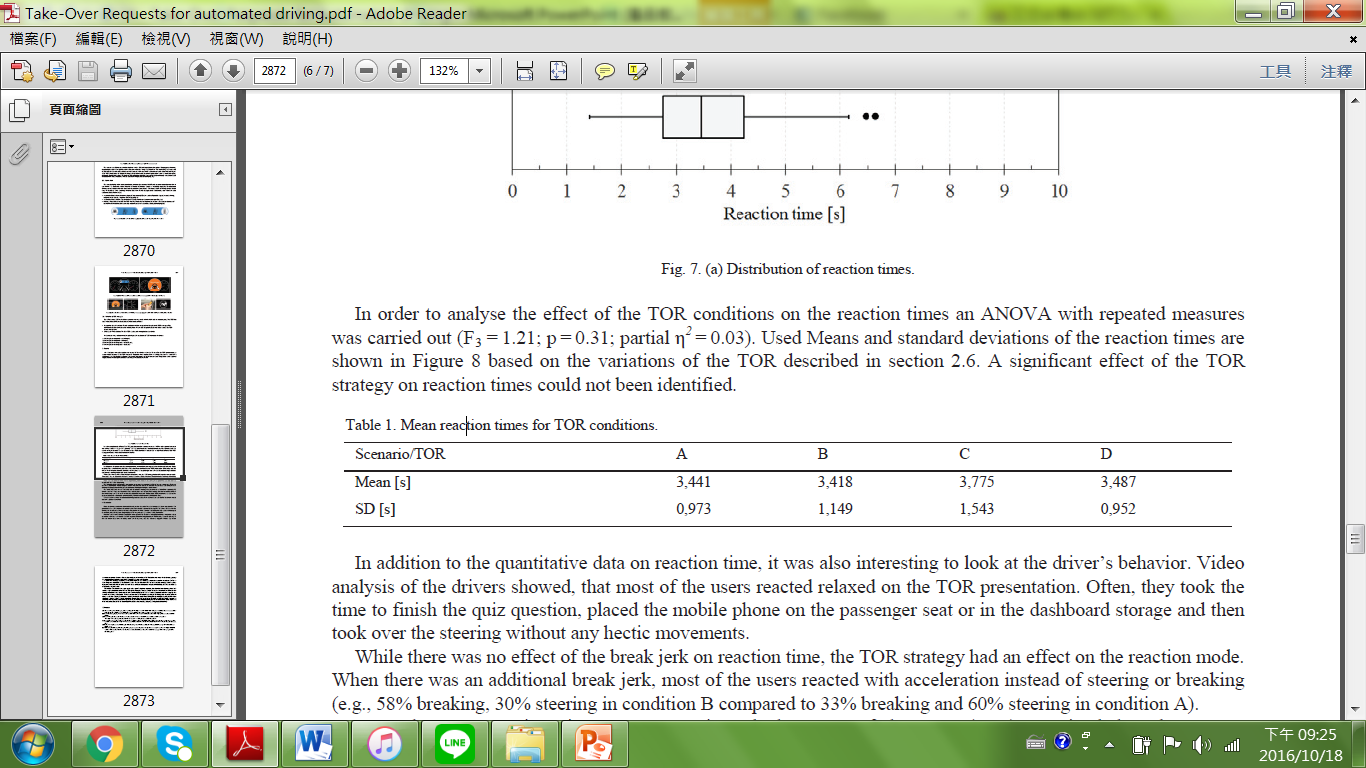 11
Results
從駕駛視頻中顯示，駕駛願意花時間來完成測驗問題，平時把手機放在乘客座位上或是在儀表板存放，然後在不忙碌的情況下接管。
從過去調查中，70%的受訪者接受接管時，感到舒適且不過度。
在經歷測驗場景後，68%的受測者接受10秒的緩衝時間，只有一人接受比10秒更短的時間，30%的人認為要有更長的緩衝時間。
12
Results
儀錶板中TOR的聲音警告被四十位中的三十九位駕駛所接受。有83%的駕駛注意到手機的整合的呈現方式，但卻只有一半的用戶注意到煞車衝擊的提示。
TOR呈現在手機上增加78%參與者對於感知的安全性，並認為自動駕駛模式很舒適，但只有一半的駕駛在真實汽車中會使用這樣的系統。
13
Conclusion
從駕駛模擬研究顯示，十秒的緩衝時間似乎足夠讓駕駛舒適的去接管駕駛任務。
對駕駛而言有足夠的時間做出反應，甚過直接接管，如果受測者知道有足夠的時間來接管，且接管時沒有任何繁忙的任務或感受到壓力，即使對於一個分心的駕駛也能夠有足夠的時間接管。
14
The End
15